2. Cvičení – struktura obyvatel
Ze0132 Geografie obyvatelstva a sídel
Zadání cvičení
Cvičení 2: Struktura obyvatel
Zadání: 
Za svoji obec vyhledejte, tabelárně a graficky zpracuje a okomentujte data:
1) Počet obyvatel ze SLDB 1869 - 2021
2) Vývoj počtu obyvatel od roku 1993 do současnosti (2023), výpočet řetězového a bazického indexu
3) Za poslední dostupný rok:
Rozloha obce
Výpočet hustoty zalidnění
Výpočet indexu feminity
Průměrný věk
Index stáří – aktuální index stáří a index před 5 lety
Zadání cvičení
Cvičení 2: Struktura obyvatel
Zadání: 
4) Libovolná demografická mapa ČR – kartogram a kartodiagram – digitálně (např. mapa srovnání indexu změny obyvatel za roky 2010 a 2020)

Analyzovat demografickou mapu, vyhodnotit, okomentovat, diskutovat možné příčiny…
Zadání cvičení
Počet obyvatel ze SLDB 1869 – 2021
Historický lexikon obcí České republiky 1869 – 2011
https://www.czso.cz/csu/czso/historicky-lexikon-obci-1869-az-2015
https://vdb.czso.cz/vdbvo2/faces/cs/index.jsf?page=profil-uzemi#w=
Výstup: tabulka + graf (spojitý)
Komentář (vysvětlovat proč?)
Zadání cvičení
Vývoj počtu obyvatel od roku 1993 do současnosti (2023), výpočet řetězového a bazického indexu
Databáze – registry, Databáze demografických údajů:
https://www.czso.cz/csu/czso/databaze-demografickych-udaju-za-obce-cr 
Výstup: tabulka (počet. obyv., indexy)
	 + graf počtu obyv. (spojitý)
Komentář (vysvětlovat proč?)
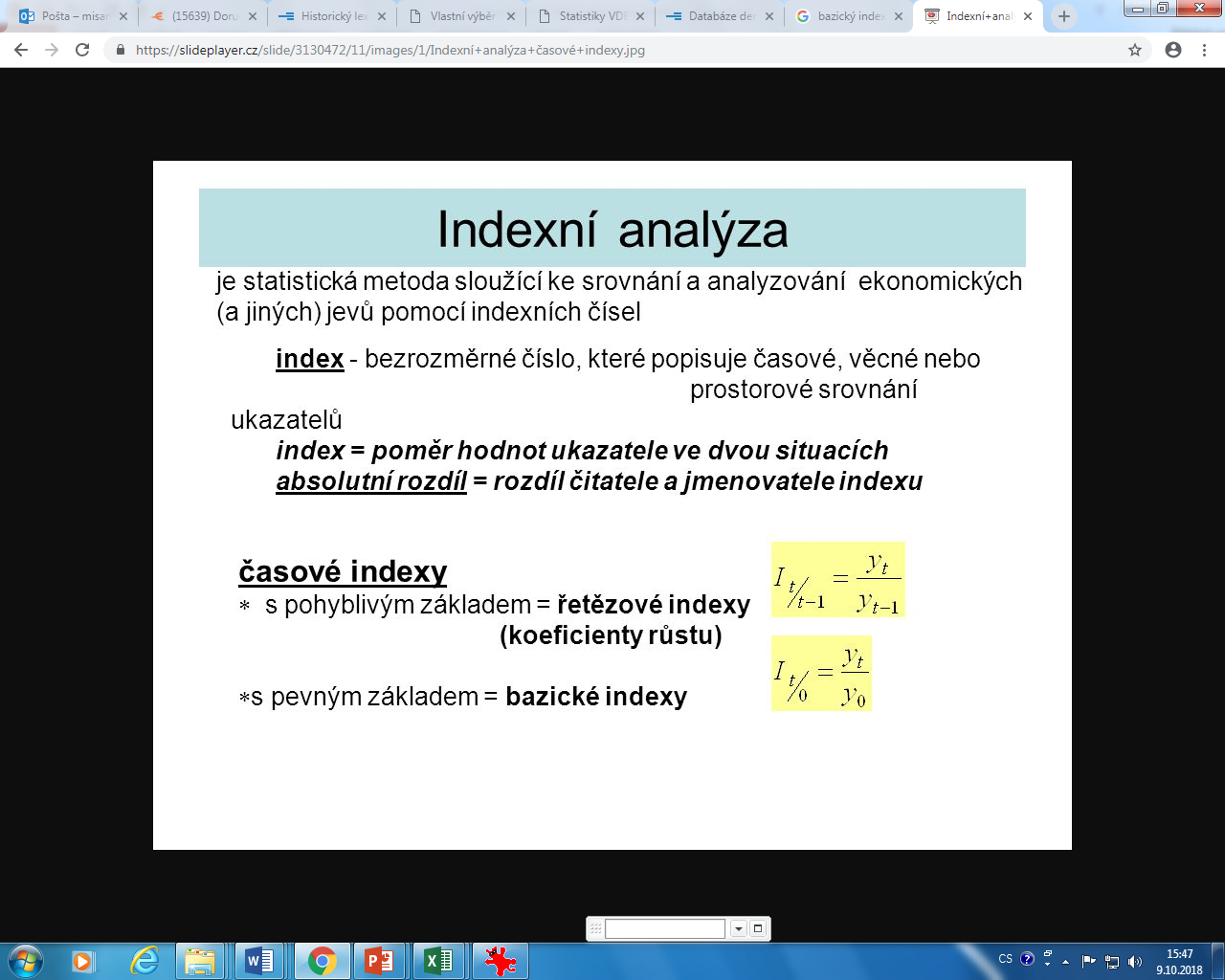 Zadání cvičení
Za poslední dostupný rok:
Rozloha obce (pozor na jednotky)
Výpočet hustoty zalidnění
Výpočet indexu feminity
Průměrný věk
Index stáří – aktuální a index před 5 lety
www.czso.cz – Databáze, registry – Veřejná databáze – Vlastní výběr
Okomentovat
Feminita
Index feminity (If):
Ž = počet žen
M = počet mužů
Maskulinita
Index maskulinity (Im):
M = počet mužů
Ž = počet žen
Zadání cvičení
Za poslední dostupný rok:
Rozloha obce (pozor na jednotky)
Výpočet hustoty zalidnění
Výpočet indexu feminity
Průměrný věk
Index stáří – aktuální a index před 5 lety
www.czso.cz – Databáze, registry – Veřejná databáze – Vlastní výběr
Okomentovat
Index stáří (Is) – poměr poprodutivní a předproduktivní složky obyvatelstva


Is = index stáří
P65+ = poprodutivní obyvatelstvo
P0–14 = předproduktivní obyvatelstvo
Zadání cvičení
Libovolná demografická mapa – data o obyvatelstvu (úmrtnost, porodnost apod.) – vybrat data, každá dvojice unikátní data, musí spolu souviset
Výstup: kartogram – relativní ukazatele!, kartodiagram – absolutní ukazatele! + komentář
Výběr dát a jejich příprava (ve formě tabulky)  - vybrat si územní jednotku s alespoň 10 menšími jednotkami (např. kraje ČR, ORP kraje apod.)
V ArcGISe – musí se jednat o Vaši mapu, ne převzatou

Spojitá stupnice
Intervalové hodnoty 
Lineární stupnice
Zadání cvičení
Libovolná demografická mapa

Postup:
Zjistit variační rozpětí souboru dat
Doporučuji max 5 intervalů (vhodně zaokrouhlit na stejný počet des. míst, intervaly se nesmí překrývat)
Zvolit vhodnou barevnou škálu – odstín jedné barvy
Mapa bude obsahovat všechny základní kompoziční prvky (nadpis – co , kde, kdy; mapové pole; měřítko; legendu; tiráž)
Využijte literaturu viz Cvičení a přednášky z kartografie 
(např. Skripta J.D. Bláha: Geografická kartografie, UJEP, 2003)
Index vývoje počtu obyvatel 2009 - 2014
v obcích ČR
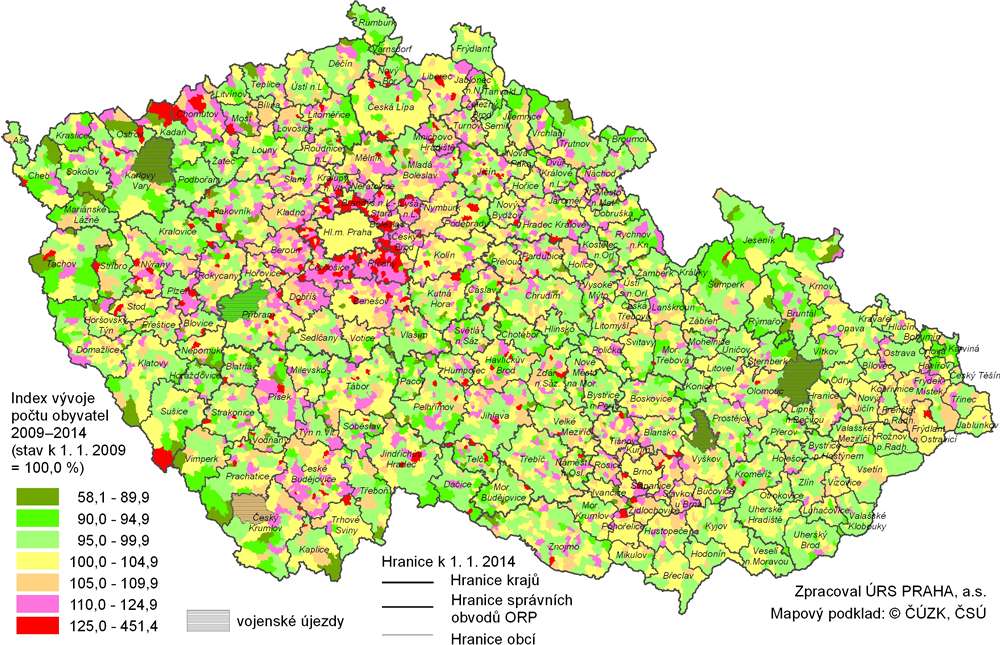 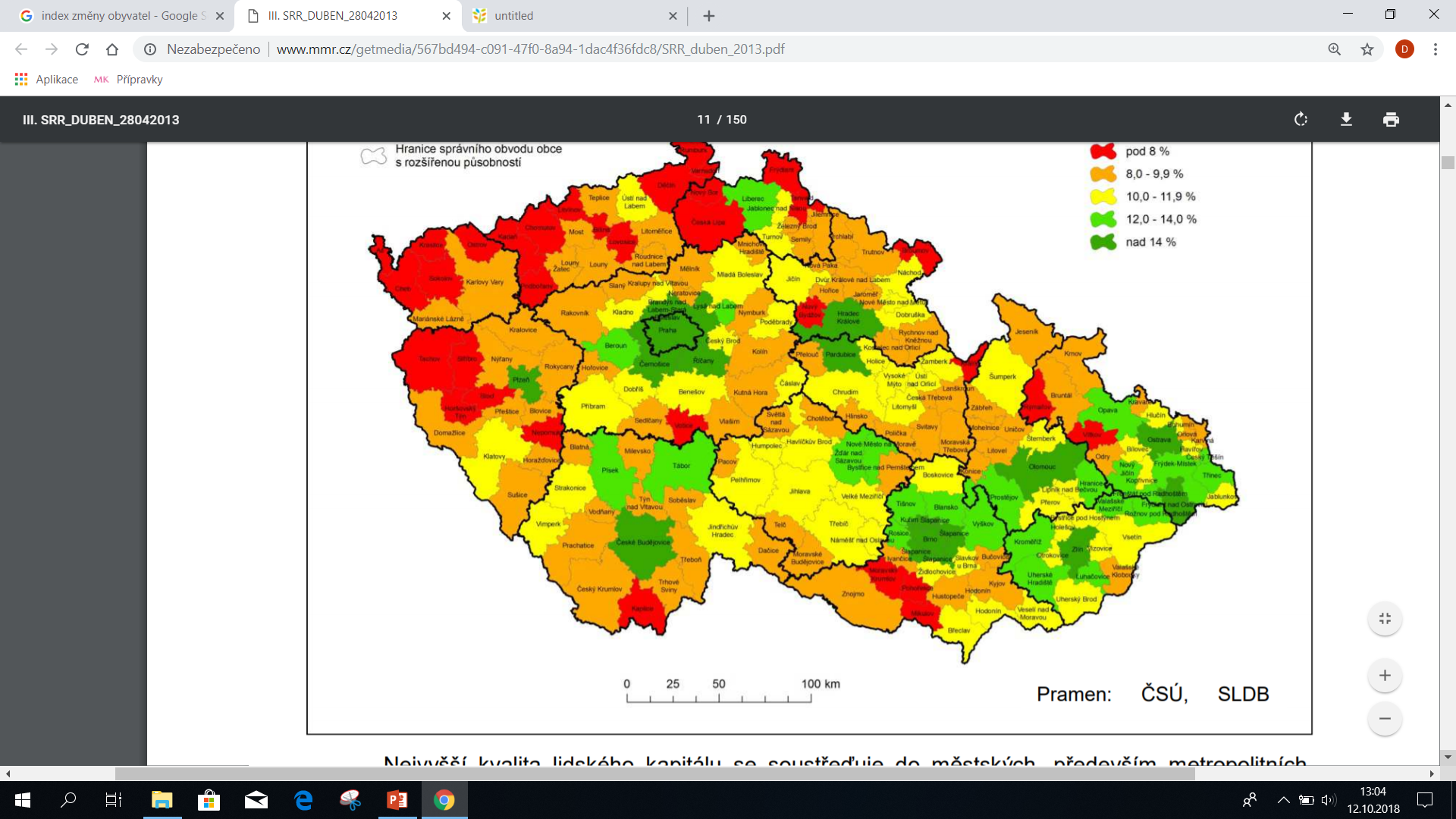 Zadání cvičení
Záhlaví: jméno, učo
Název cvičení: Cvičení 2: Struktura obyvatel
Zadání cvičení
Vypracování cvičení (Komentář ku každé části 10+ řádků )
Závěr cvičení (možné využití ve výuce)
Použité zdroje (dle citační normy)
Pozor na popis tabulek a grafů
Termín odevzdání: 5.11. do půlnoci, výběr dat do 21.10.